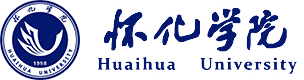 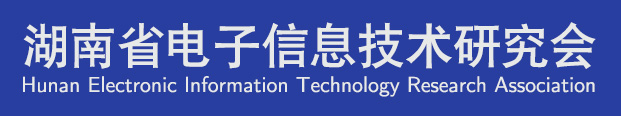 The International Conference on Electronic Information Technology and Smart Agriculture(ICEITSA2021)
Paper Title
Authors Name
Affiliation
Abstract
In this paper, we introduce .......
Introduction
Conclusion
Model or Method
All manuscripts must be in English.......
Fig.3 describes the relationship between  and  under different protocols.  Obviously : in the same protocol, changes from 0 to 1, and as increases, outage probability becomes smaller; in the same, the outage probability performance in relay cooperation protocol is better then relay forward protocol. 




Fig.3  Outage  probability changes of  in TSR scheme.
Fig.4 shows the achievable throughput versus  with different protocol. It can be seen from Fig .2 that: for any given, the throughput performance in relay cooperation protocol is better then relay forward protocol; for both two protocols, there exist anto achieve the optimal throughput.



Fig.4  Achievable throughputversus.
 Fig.5 plots the optimal throughputversus transmission rate. As shown in figure, the optimal throughput of both two protocols are close in a high transmission rate, but at relatively low transmission rates, the optimal throughput in relay cooperation protocol is better then relay forward protocol.






Fig.5  Optimal throughputversus transmission rate .
In the system model of this paper, ........


Fig.1 System model for relay cooperation protocol.
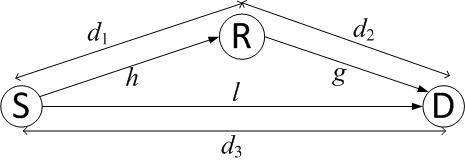 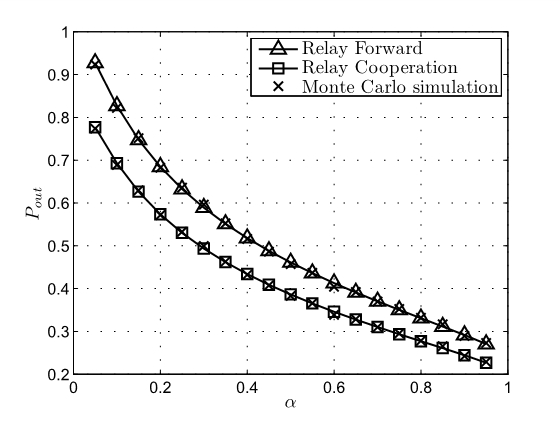 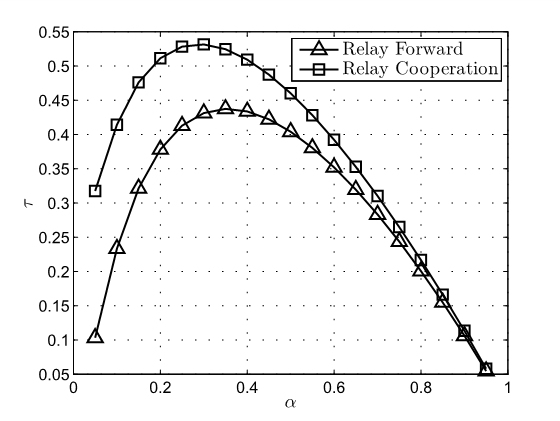 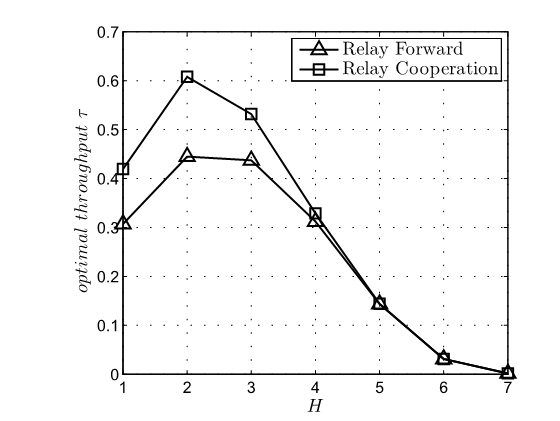 Acknowledgments
References
1. Zhou X, Zhang R, Ho CK. Wireless information and power transfer: Architecture design and rate-energy tradeoff. IEEE GLOBECOM. 2012. DOI: 10.1109/GLOCOM.2012.6503739.
2. Liu V, Parks A, Talla V, Gollakota S, Wetherall D, Smith JR. Ambient backscatter: Wireless communication out of thin air. ACM SIGCOMM. 2013.
3. Zungeru AM, Ang LM, Prabaharan S, Seng KP. Radio frequent energy harvesting and management for wireless sensor networks. Green Mobile Devices Netw.: Energy Opt. Scav. Tech.2012.
4. Liu L, Zhang R, Chua KC. Wireless information transfer with opportunistic energy harvesting, IEEE Trans.WirelessCommun. 2013, 12(1): 288-300.
5. Liu L, Zhang R, Chua K C. Wireless information and power transfer: A dynamic power splitting approach. IEEE Transactions on Communications 2013, 61(9): 3990-4001.
6. Xu J, Liu L, Zhang R. Multiuser MISO beamforming for simultaneous wireless information and power transfer. Proc of IEEE International Conference on Acoustics, Speech, and Signal Processing, Vancouver, Canada 2013: 4754-4758.
7.Park J, Clerckx B. Joint wireless information and energy transfer in a two-user MIMO interference channel. IEEE Transactions on Wireless Communications 2013, 12(8): 4210-4221.
8. Nasir AA, Zhou X, Durrani S. Relaying protocols for wireless energy harvesting and information processing. IEEE Trans. Wireless Commun. 2013, 12(7): 3622-3636.
9. Nasir AA, Zhou X, Durrani S. Throughput and Ergodic Capacity of Wireless Energy Harvesting Based DF Relaying Network. IEEE ICC. 2014: 4066-4071.
10. Nasir A A, Zhou X, Durrani S. Wireless-powered relays in cooperative communications: Time-switching relaying protocols and throughput analysis. IEEE Trans. Commun. 2015,
63(5): 1607-1622.
11. Gradshteyn IS, Ryzhik IM. Table of integrals, series, and products, 4, Ed. Academic Press, Inc. 1980.
This work was supported by .....